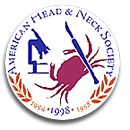 2022 AHNS Council Meeting
Endocrine Section
2022 Endocrine Surgery Section Summary
New Leadership:  Brendan C. Stack, Jr. and Michael Singer 
Section Membership:  424
Publications:  10.  PMIDs:  35274388, 35261110, 35133903, 34939714, 34850992, 34817546, 34080732, 33779552, 33386657, 33205536.
Webinars:
Given:  February 19, 2022, AHNS-ES along with the British Association of Endocrine and Thyroid Surgeons (BAETS) had its 3rd event, “The Retrosternal Goitre”.  Attendance (184).
Scheduled:  May 18, 2022: locally advanced thyroid cancer
Planned:  September 14, 2022: advances in treatment of HPT
 December 7, 2022: updates in the treatment of anaplastic thyroid cancer
Twitter:  4 events scheduled in 2022.  March 2022 impressions (438,005).
The Endocrine Section Grant Awards for 2022:  Two $10,000 grants are offered from our section for research on endocrine topics. Stryker and Eisa
Two International Female surgeons fellowships (Haiti and Nigeria) for the 2023 Intern’l. mtg sponsored by member contributions.

Detailed ES information: https://www.ahns.info/endocrine/endocrine-newsletter/